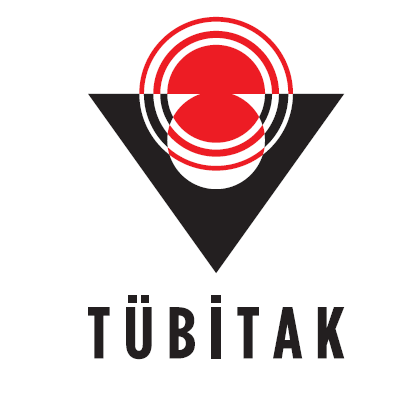 4006- TÜBİTAK Bilim Fuarları Destekleme Programı
Bilim ve Toplum Programları Müdürlüğü
3 Kasım 2017
Sunum İçeriği
4006 - TÜBİTAK Bilim Fuarları Destekleme Programı

4006 -TÜBİTAK Bilim Fuarları Destekleme Programı Usul ve Esaslar 

4006 - TÜBİTAK Bilim Fuarları

Çalışma Takvimi

Yıllara Göre Desteklenen Okul Sayısı Verileri

4006- TÜBİTAK Bilim Fuarları Portalı

2017-2018 Dönemi Yapılan Güncellemeler

Önemli Hususlar
4006-TÜBİTAK Bilim Fuarları Destekleme Programı
2/22
4006- TÜBİTAK Bilim Fuarları Destekleme Programı
AMAÇ:
5-12. sınıf öğrencilerinin, eğitim-öğretim programı çerçevesinde ve kendi ilgi alanları doğrultusunda belirledikleri konular üzerine araştırma yaparak, araştırmalarının sonuçlarını sergileyebilecekleri, öğrenciler ve izleyiciler ile birlikte eğlenerek öğrenebilecekleri bir ortamın oluşturulması amaçlanır.
Ayrıntılı bilgi ve başvuru için: http://bilimiz.tubitak.gov.tr/
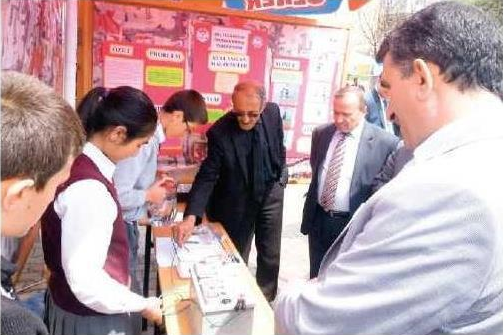 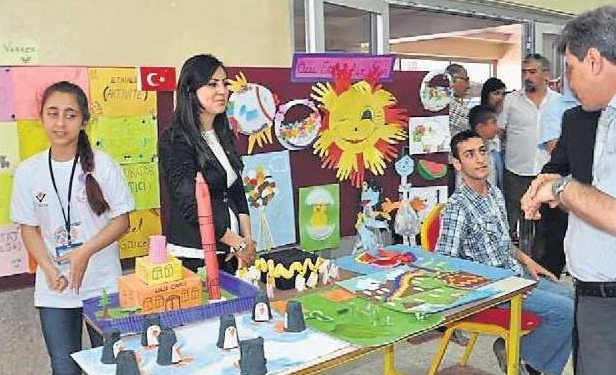 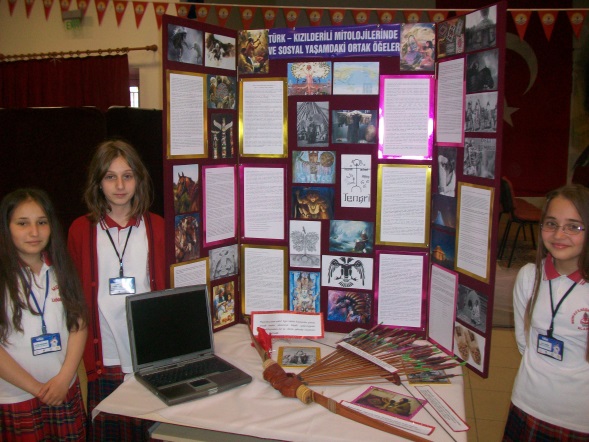 4006-TÜBİTAK Bilim Fuarları Destekleme Programı
3/22
4006 - TÜBİTAK Bilim Fuarları Destekleme Programı
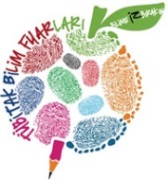 4006 TÜBİTAK BİLİM FUARLARI
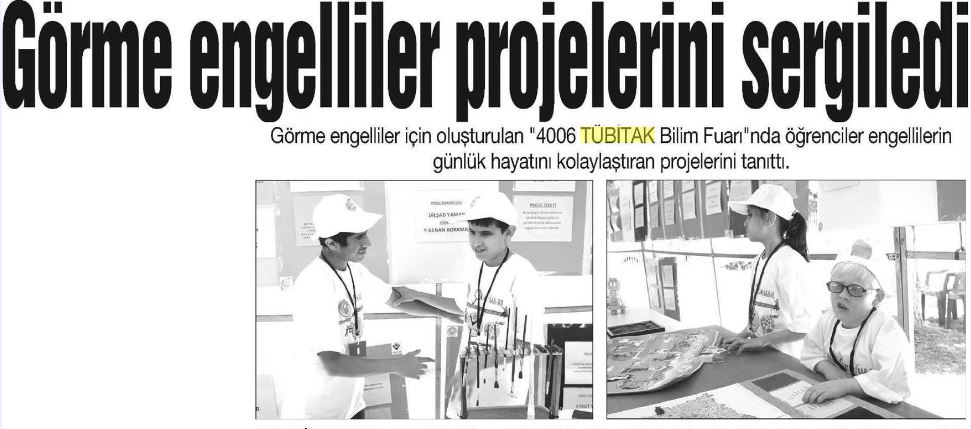 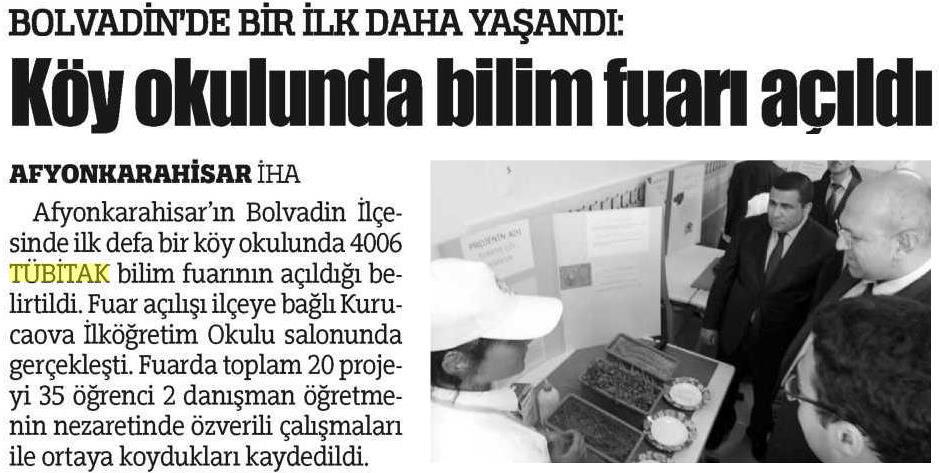 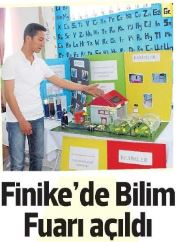 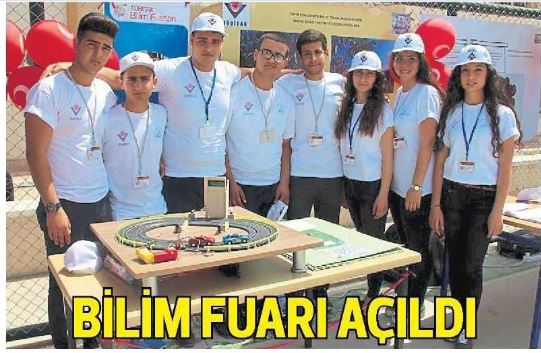 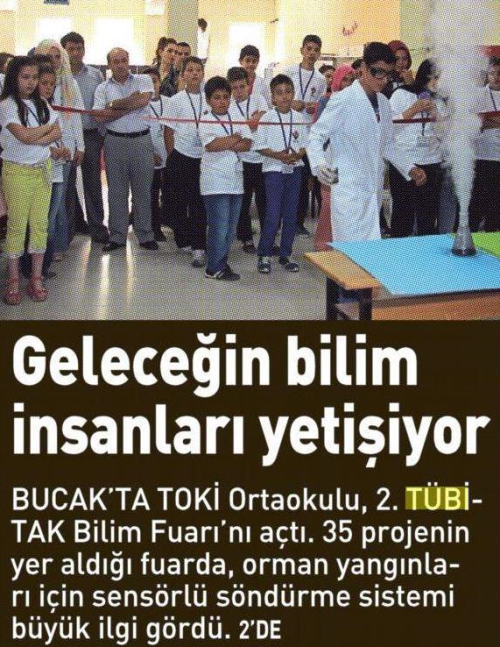 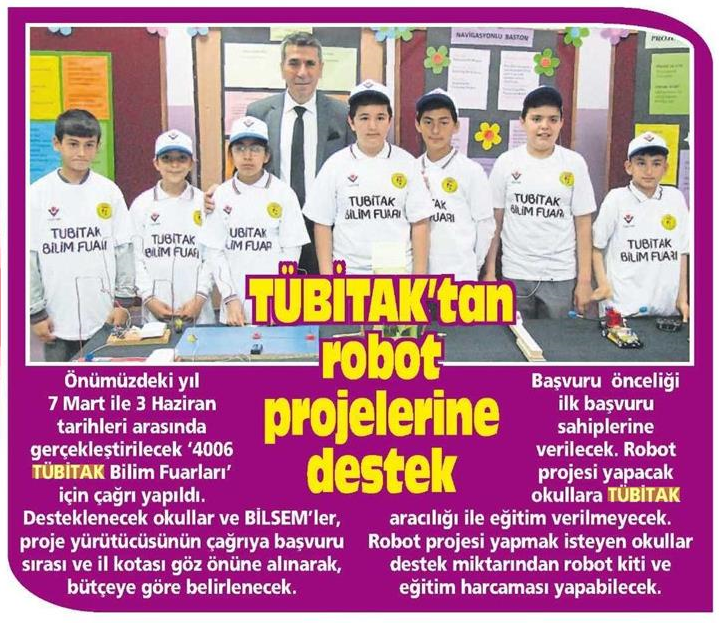 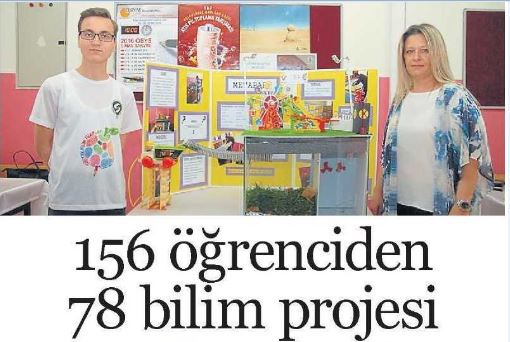 4006-TÜBİTAK Bilim Fuarları Destekleme Programı
4/22
4006 -TÜBİTAK Bilim Fuarları Destekleme Programı Usul ve Esaslar
http://www.tubitak.gov.tr 
 internet sitesinden güncel mevzuata erişilebilir.
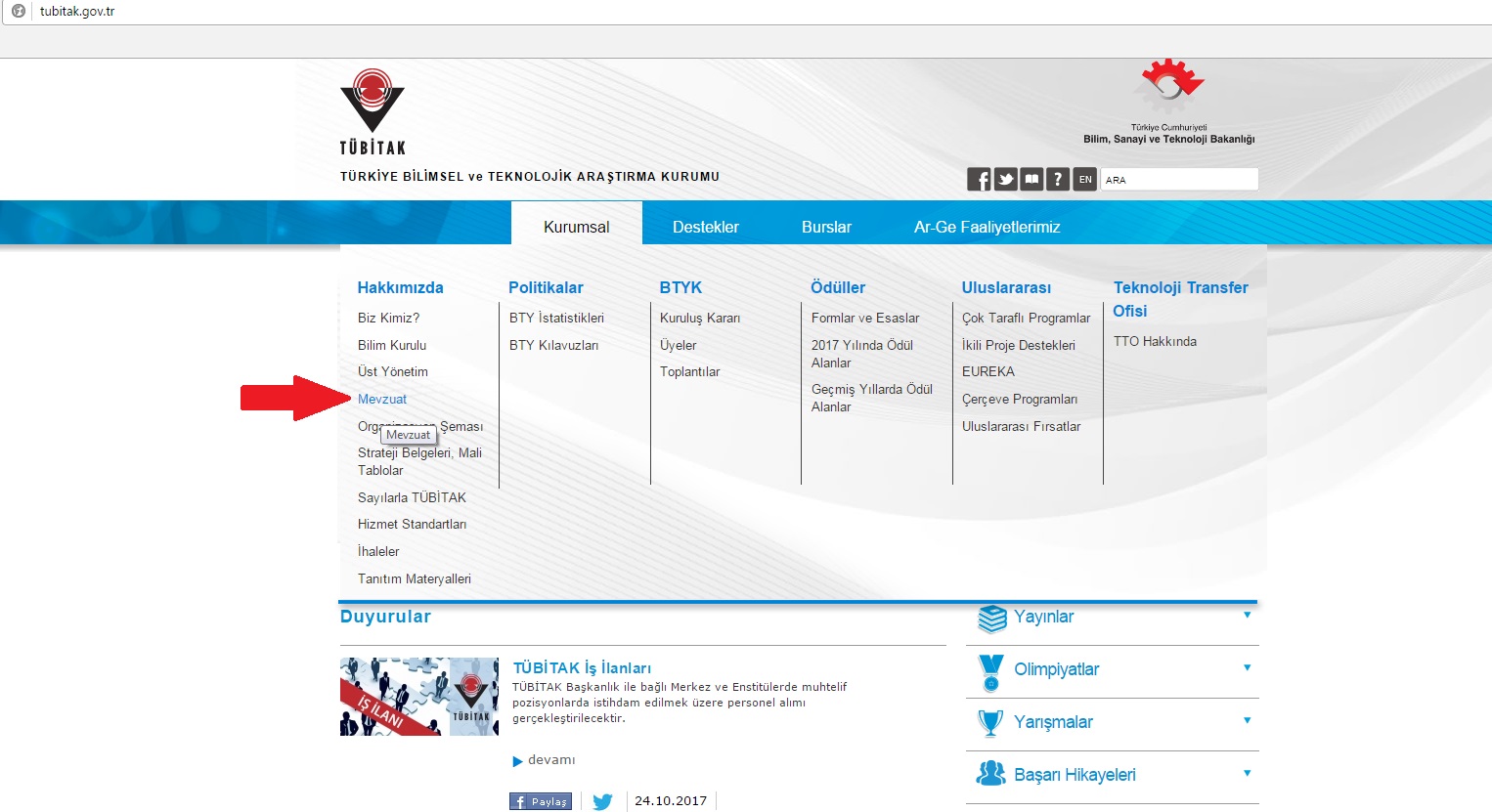 4006-TÜBİTAK Bilim Fuarları Destekleme Programı
5/22
4006 -TÜBİTAK Bilim Fuarları Destekleme Programı Usul ve Esaslar
http://www.tubitak.gov.tr 
 internet sitesinden güncel mevzuata erişilebilir.
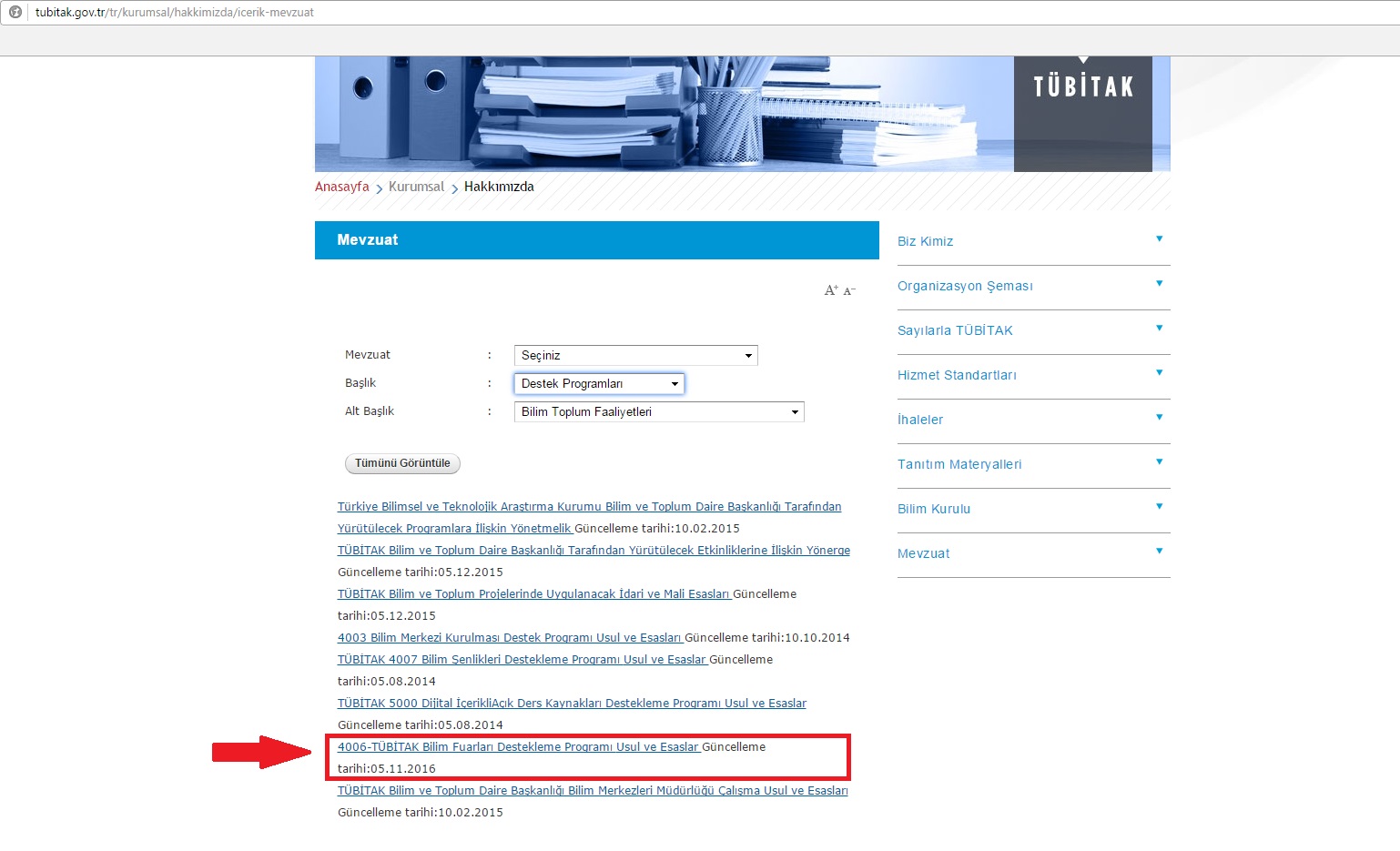 4006-TÜBİTAK Bilim Fuarları Destekleme Programı
6/22
4006 -TÜBİTAK Bilim Fuarları
4006-TÜBİTAK Bilim Fuarları Destekleme Programı
7/22
Çalışma Takvimi
4006-TÜBİTAK Bilim Fuarları Destekleme Programı
8/22
4006- TÜBİTAK Bilim Fuarları
Başvuru Koşulu:
Milli Eğitim Bakanlığı’na bağlı 5-12. sınıflar arasında eğitim öğretim hizmeti veren devlet okulları 
Öğretim programlarında fizik, kimya, biyoloji, matematik, Türkçe derslerine yer veren Milli Eğitim Bakanlığı’na bağlı Mesleki Eğitim Merkezleri
5-12. sınıflar arasında eğitim öğretim hizmeti veren Bilim ve Sanat Merkezleri (BİLSEM) 
Bünyesinde 5-12. sınıfların eğitim gördüğü ve MEB’e bağlı görme, işitme ve zihinsel engelliler okulları
Proje Yürütücüsü Olma Koşulu:
Başvuruyu yapan kurumda kadrolu ya da tam zamanlı görevlendirilmiş bir öğretmen olmak 
***Okul / BİLSEM müdürü ve / veya müdür yardımcısı proje yürütücüsü olamaz
4006-TÜBİTAK Bilim Fuarları Destekleme Programı
9/22
4006- TÜBİTAK Bilim Fuarları
Sergilenecek projelerin en az %50’si “araştırma projesi” olmak zorundadır. (Görme, işitme ve zihinsel engellilere yönelik okullar bu kuralların dışındadır.)
***	***	***	***	***	***	***
4006-TÜBİTAK Bilim Fuarları Destekleme Programı
10/22
4006- TÜBİTAK Bilim Fuarları Portalı
http://bilimiz.tubitak.gov.tr 
 internet sitesinden İl temsilci listesi, il Milli Eğitim Sorumlu listesi, Çağrı duyurusu , güncel bilgi ve duyurulara erişilebilir.
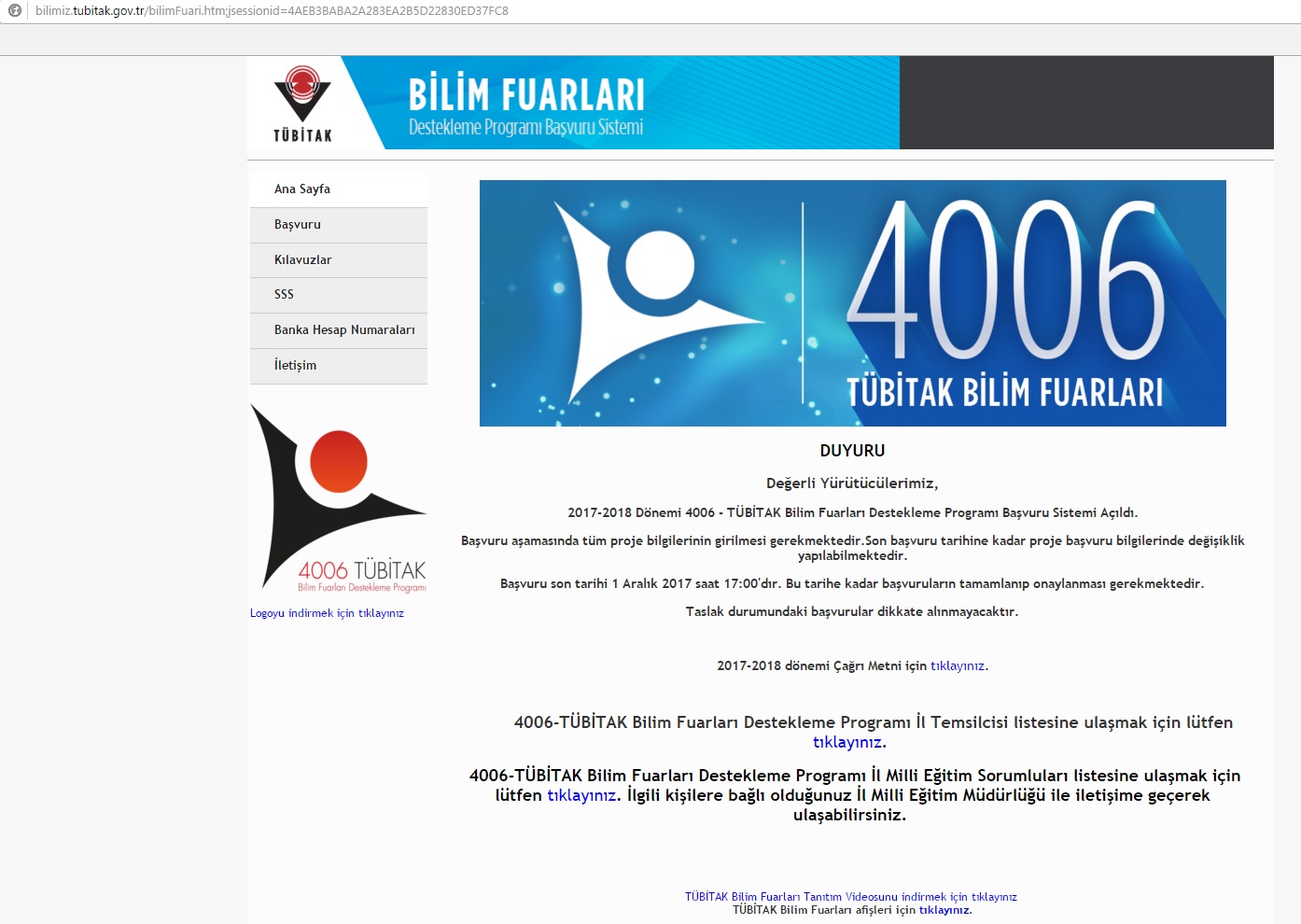 4006-TÜBİTAK Bilim Fuarları Destekleme Programı
11/22
4006- TÜBİTAK Bilim Fuarları Portalı
http://bilimiz.tubitak.gov.tr 
 internet sitesi üzerinden başvuru yapılır.
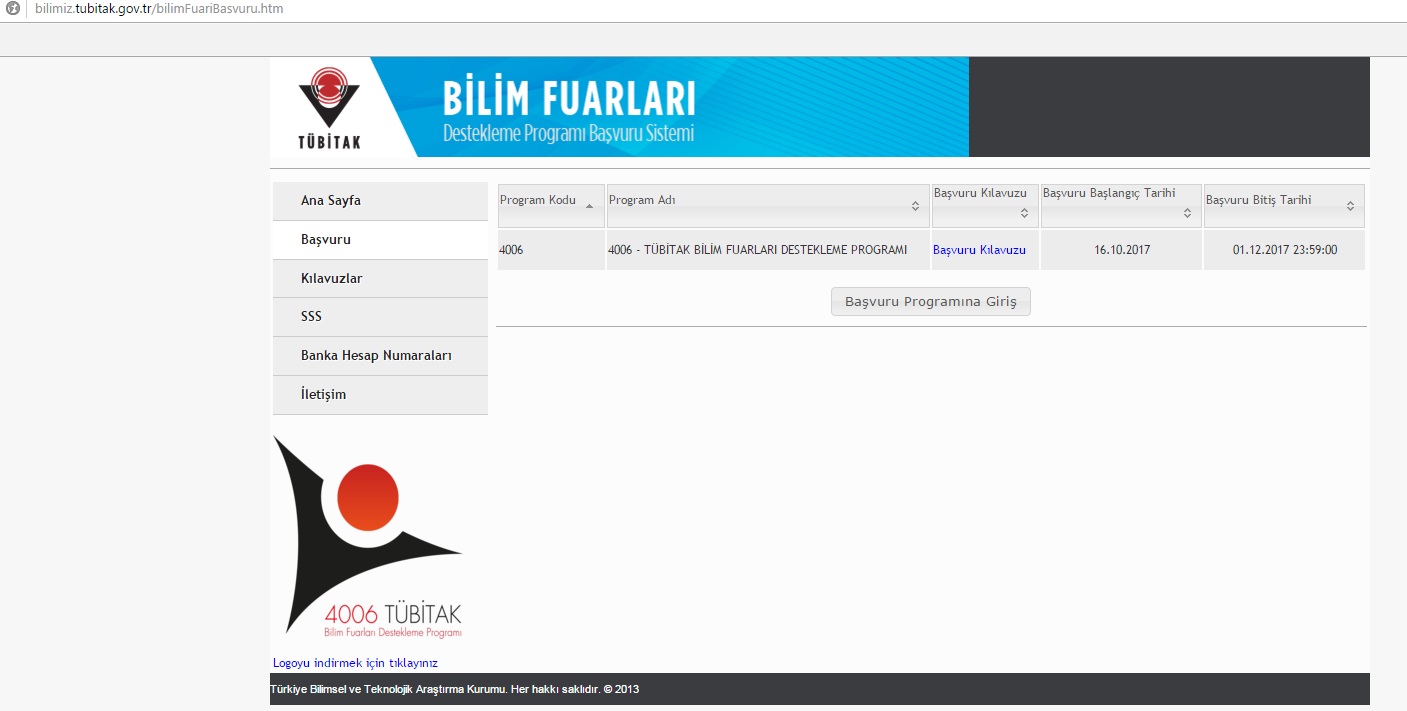 4006-TÜBİTAK Bilim Fuarları Destekleme Programı
12/22
4006- TÜBİTAK Bilim Fuarları Portalı
http://bilimiz.tubitak.gov.tr 
 internet sitesi üzerinden kılavuzlara ve SSS erişilebilir.
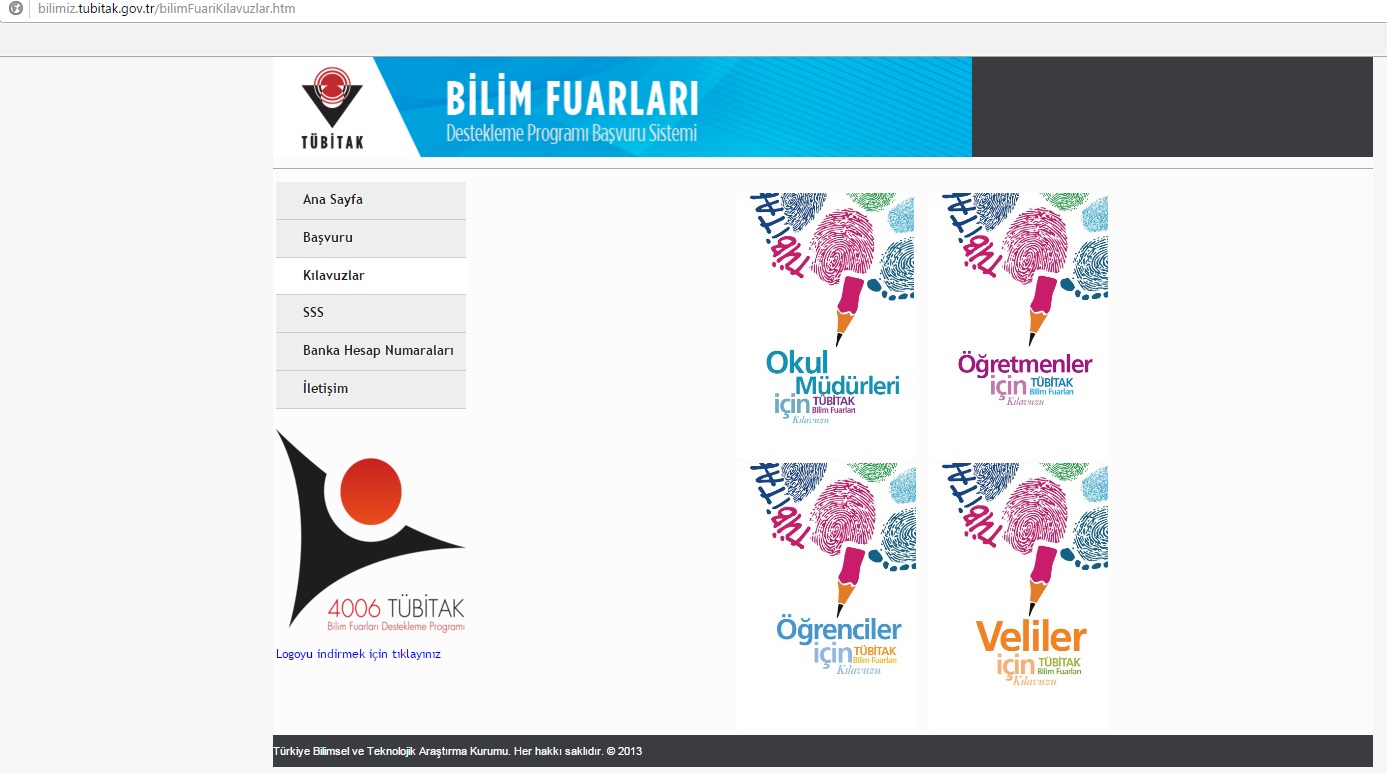 4006-TÜBİTAK Bilim Fuarları Destekleme Programı
13/22
4006- TÜBİTAK Bilim Fuarları Portalı
http://bilimiz.tubitak.gov.tr 
 internet sitesi üzerinden TÜBİTAK banka hesap numaralarına erişilebilir.
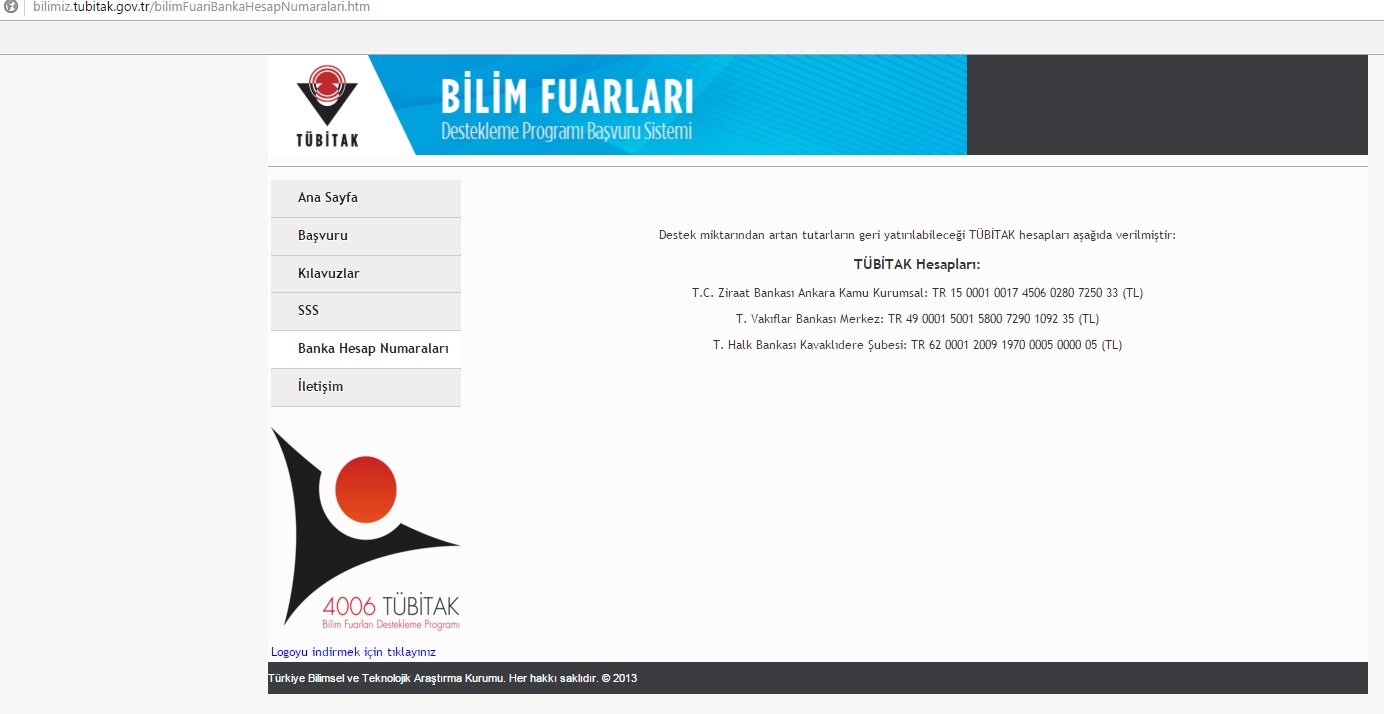 4006-TÜBİTAK Bilim Fuarları Destekleme Programı
14/22
Yıllara Göre Desteklenen Okul Sayısı Verileri
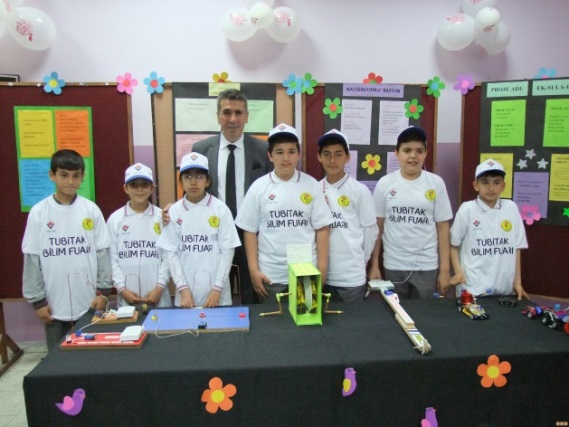 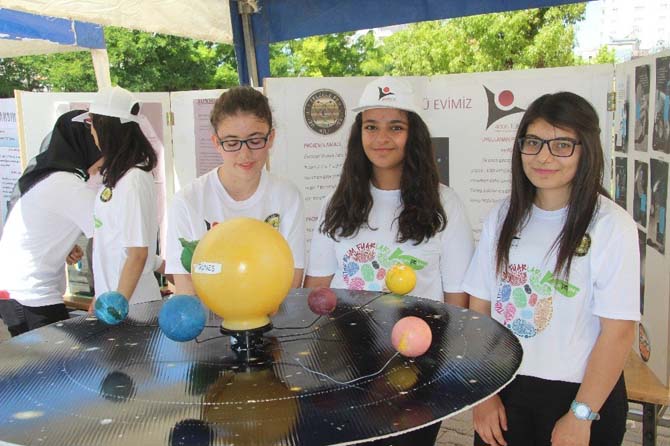 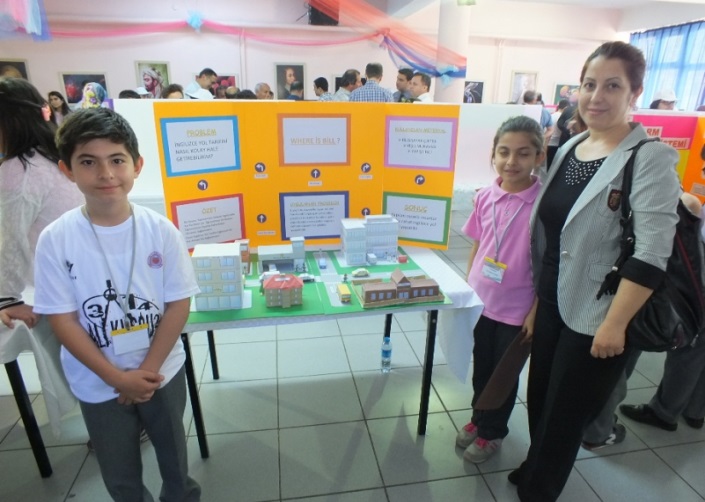 4006-TÜBİTAK Bilim Fuarları Destekleme Programı
15/22
2017-2018 Dönemi Yapılan Güncellemeler
4006-TÜBİTAK Bilim Fuarları Destekleme Programı
16/22
Önemli Hususlar
4006-TÜBİTAK Bilim Fuarları Destekleme Programı
17/22
Önemli Hususlar
4006-TÜBİTAK Bilim Fuarları Destekleme Programı
18/22
Önemli Hususlar
4006-TÜBİTAK Bilim Fuarları Destekleme Programı
19/22
Önemli Hususlar
4006-TÜBİTAK Bilim Fuarları Destekleme Programı
20/22
Önemli Hususlar
4006-TÜBİTAK Bilim Fuarları Destekleme Programı
21/22
TEŞEKKÜRLER
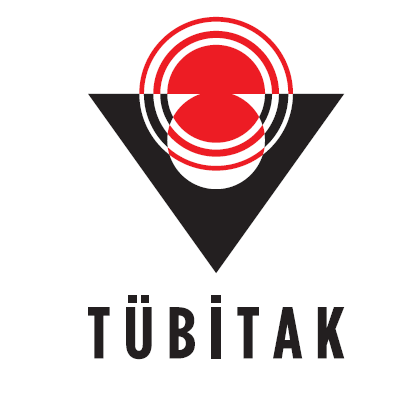 Bilim ve Toplum Daire Başkanlığı
Bilim ve Toplum Programları Müdürlüğü
TÜBİTAK Ek Hizmet Binası
Akay Cad. No:6 Ankara

www.tubitak.gov.tr/4004
www.tubitak.gov.tr/4005
www.tubitak.gov.tr/4006
www.tubitak.gov.tr/4007
4006-TÜBİTAK Bilim Fuarları Destekleme Programı
22/22